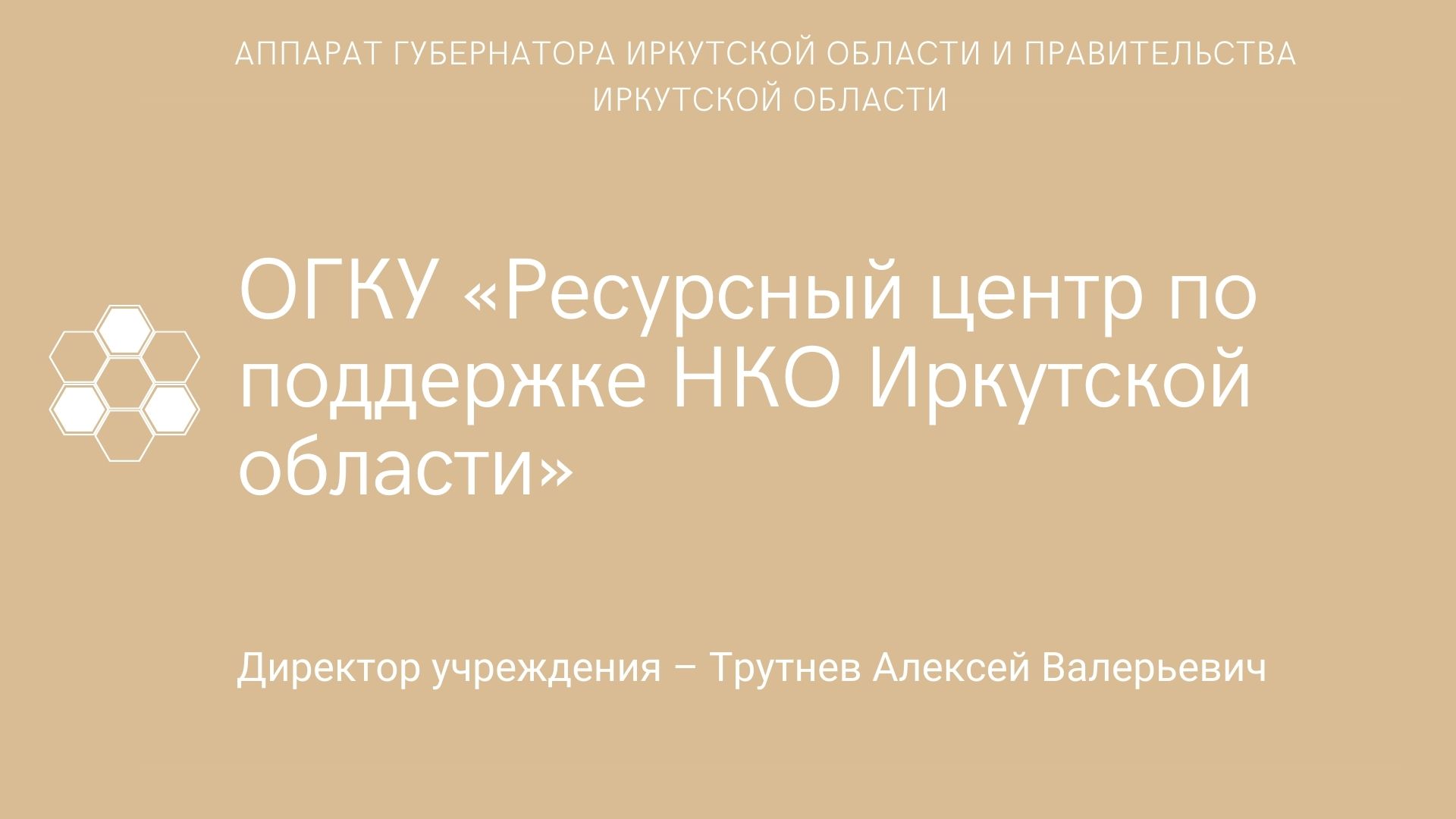 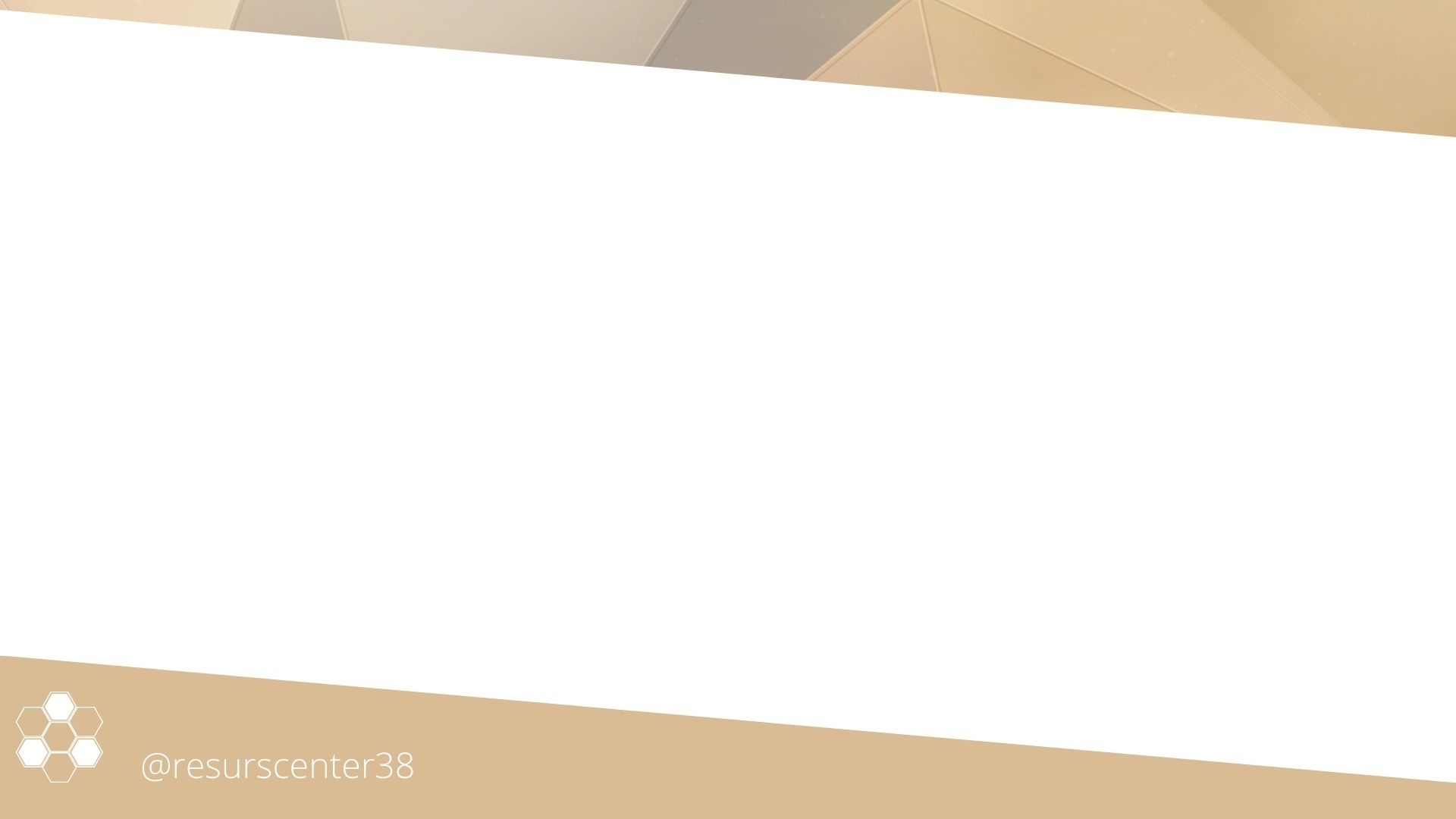 Взаимодействие с некоммерческими организациями, ТОСами, инициативными группами граждан
Цель деятельности: оказание государственных услуг, выполнение работ и исполнение государственных функций в целях обеспечения реализации предусмотренных законодательством полномочий по поддержке СОНКО
Оказание консультационной, методической и информационной поддержки
Организационная поддержка НКО и ТОСов (в проведении мероприятий, в предоставлении конференц-зала, транспорта, подготовка онлайн конференций)
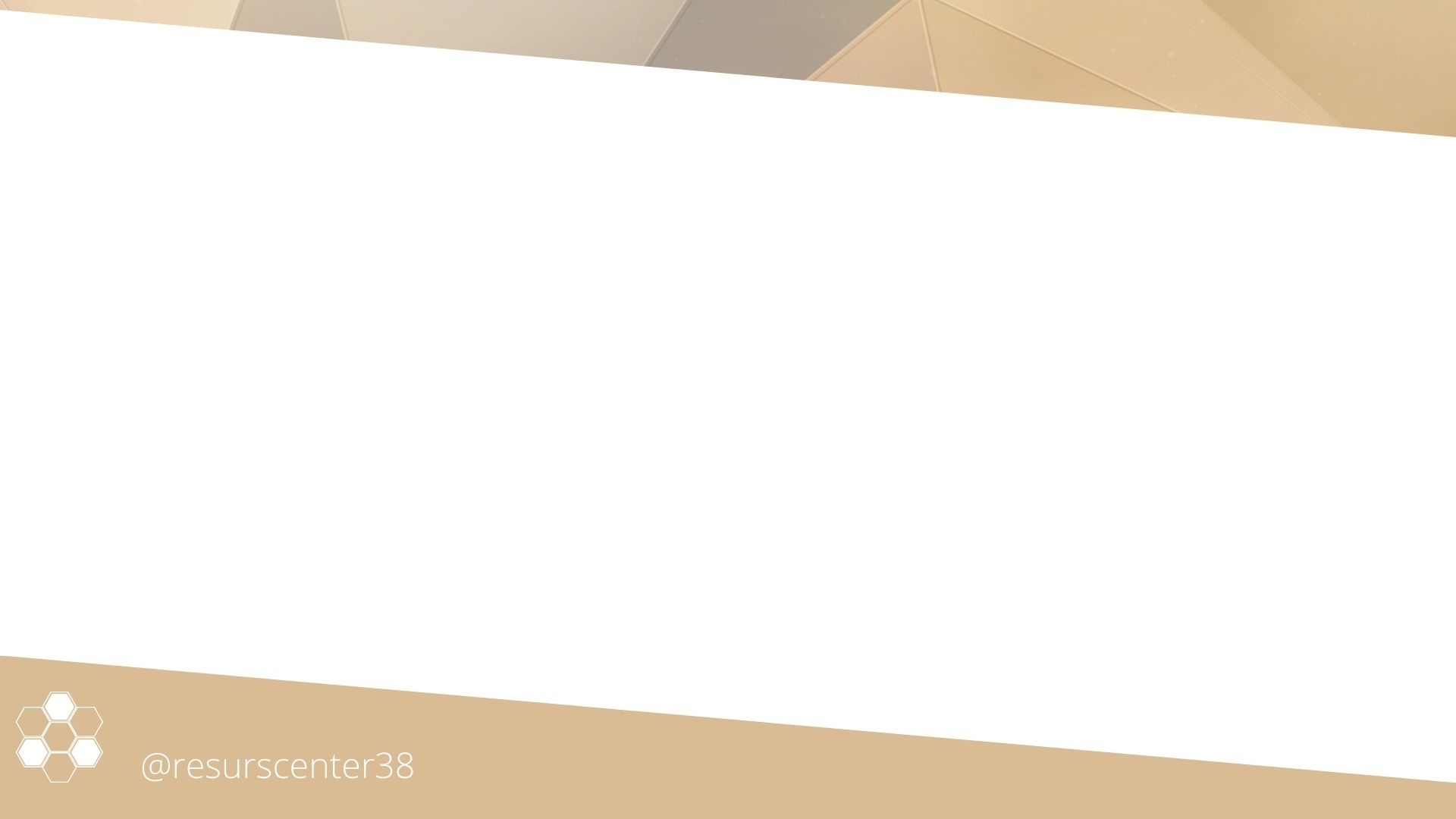 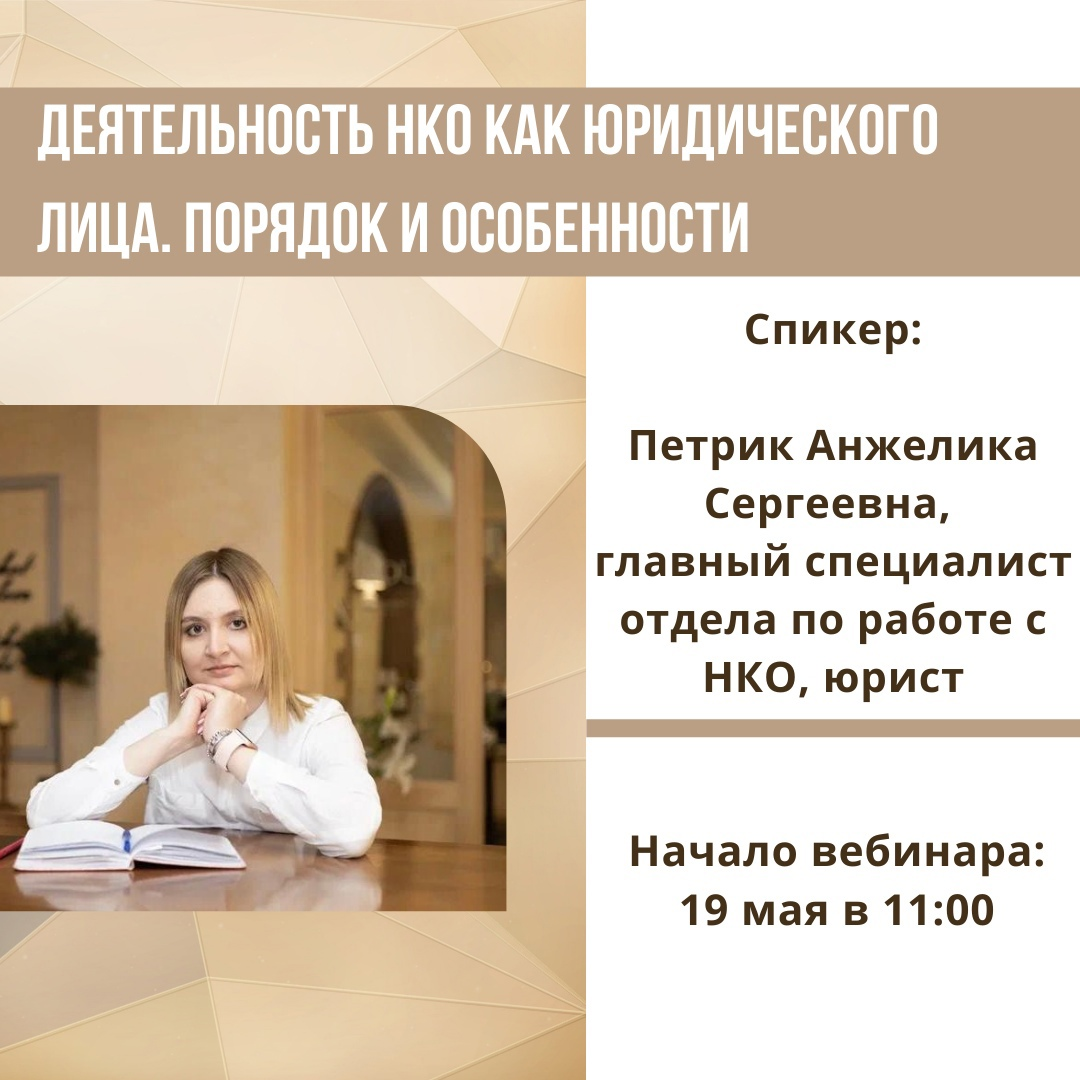 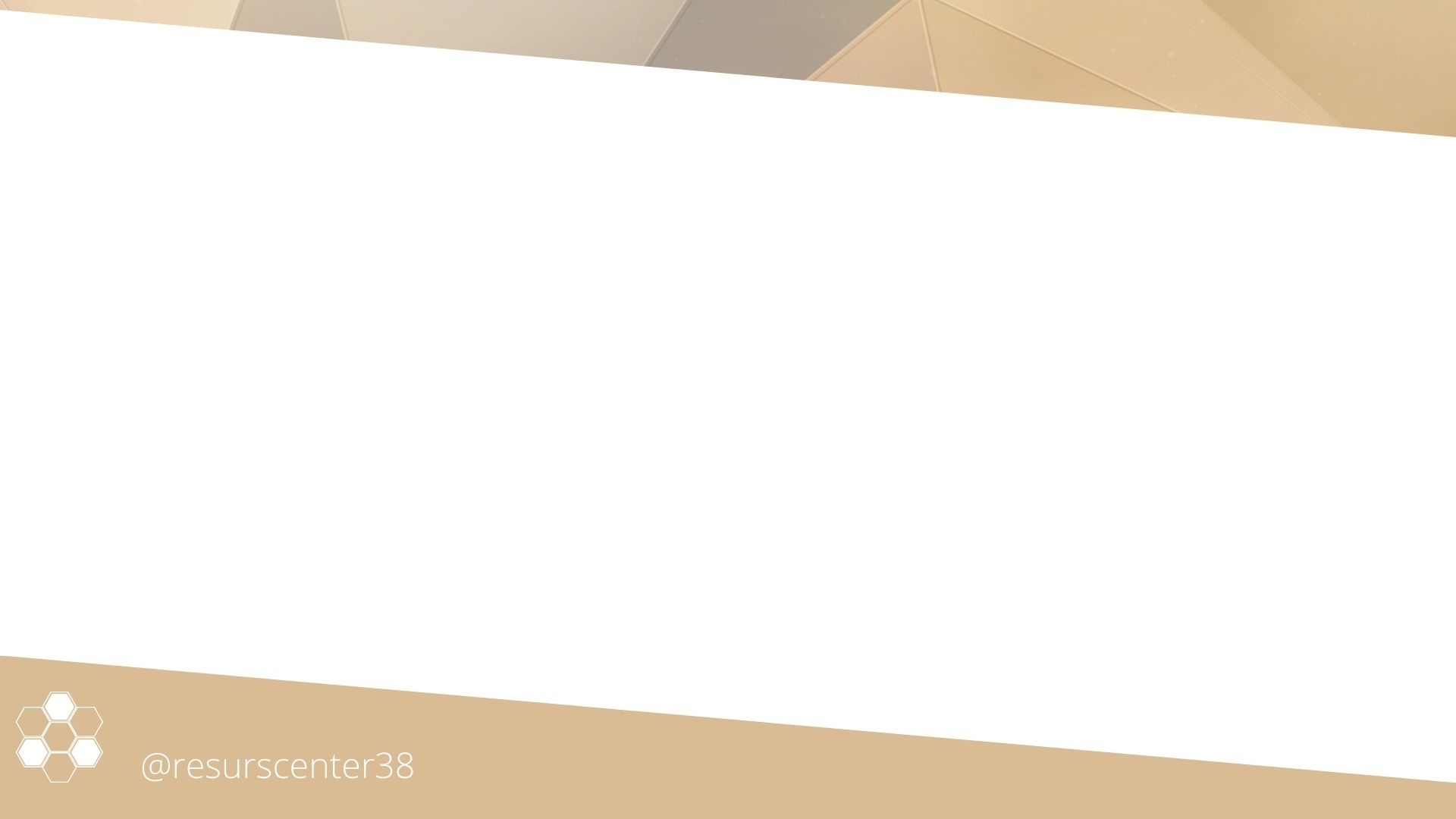 НЕКОММЕРЧЕСКИЕ ОРГАНИЗАЦИИ ЯВЛЯЮТСЯ ЮРИДИЧЕСКИМИ ЛИЦАМИ, 
НА НИХ РАСПРОСТРАНЯЮТСЯ ВСЕ ТЕ ЖЕ ПРАВА И ОБЯЗАННОСТИ:
ГОСУДАРСТВЕННАЯ РЕГИСТРАЦИЯ;

ОПЛАТА НАЛОГОВ И СБОРОВ;

 СОБЛЮДЕНИЕ ПРИНЦИПА ДОБРОСОВЕСТНОСТИ
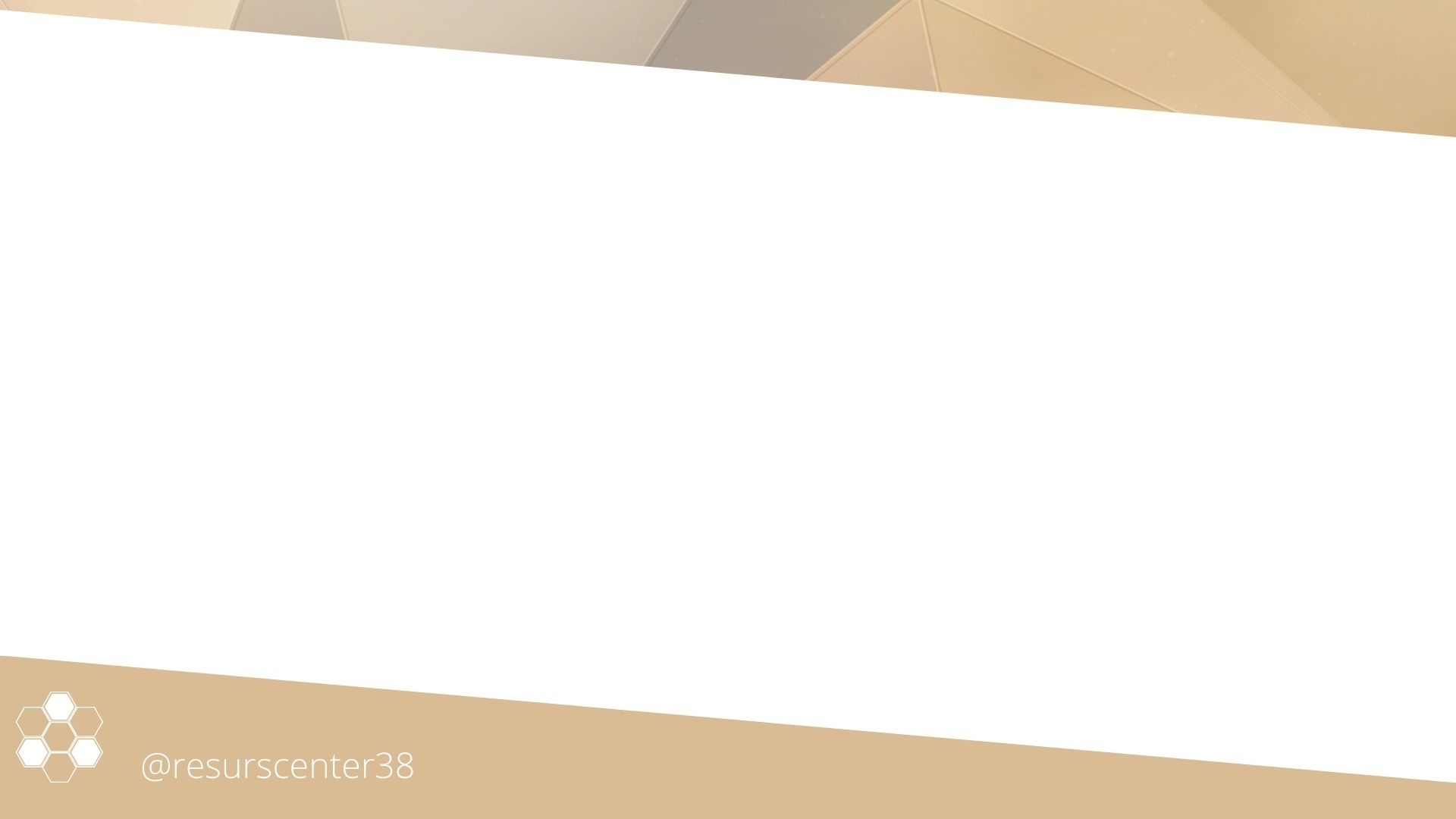 КЛЮЧЕВОЕ ОТЛИЧИЕ НКО ОТ ИНЫХ ОРГАНИЗАЦИЙ – ЦЕЛЬ ДЕЯТЕЛЬНОСТИ
создаются для достижения социальных, благотворительных, культурных, образовательных, научных и управленческих целей;

 получение прибыли не является основной целью НКО;

 прибыль не распределяется между учредителями/участниками.
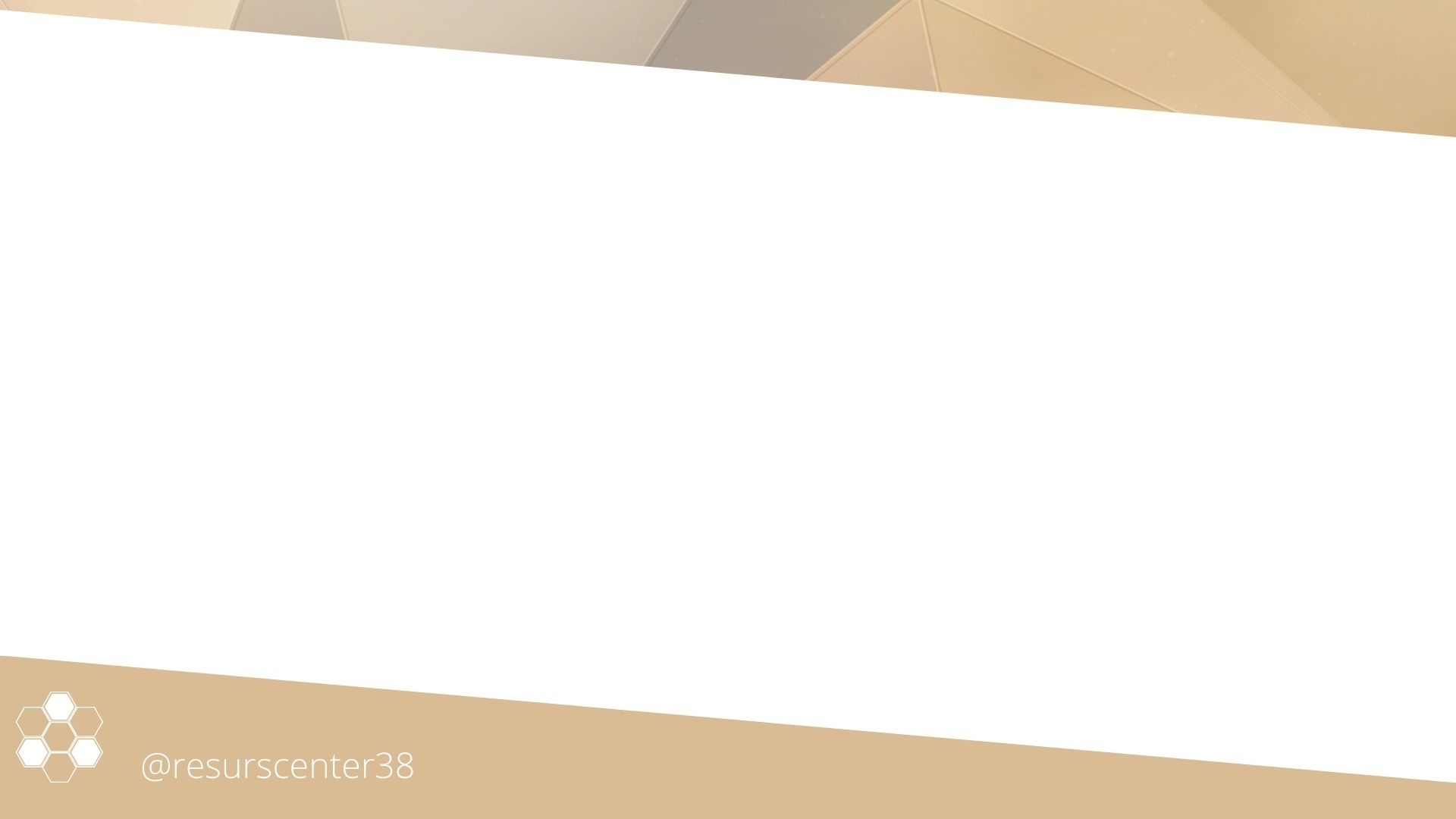 ПРАВОВАЯ БАЗА:
Федеральный закон «О некоммерческих организациях» от 12.01.1996 N 7-ФЗ;

 Федеральный закон от 19.05.1995 N 82-ФЗ (ред. от 30.12.2020) «Об общественных объединениях»;

  Федеральный закон от 08.08.2001 года N 129-ФЗ «О государственной регистрации юридических лиц и индивидуальных предпринимателей»;

 Гражданский кодекс РФ;

 Налоговый кодекс РФ;

Иные нормативные акты.
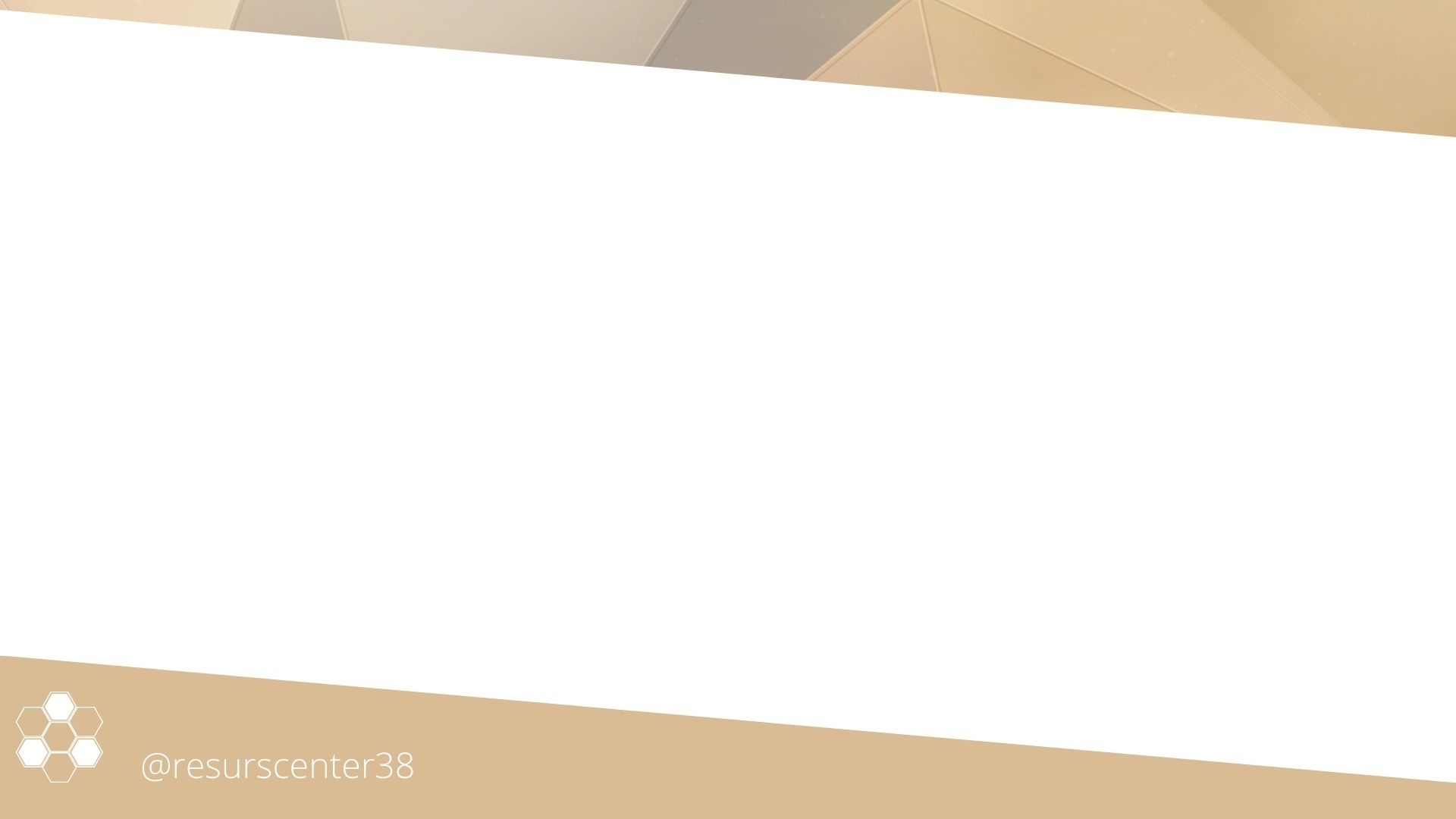 ОРГАНИЗАЦИОННО-ПРАВОВЫЕ ФОРМЫ:
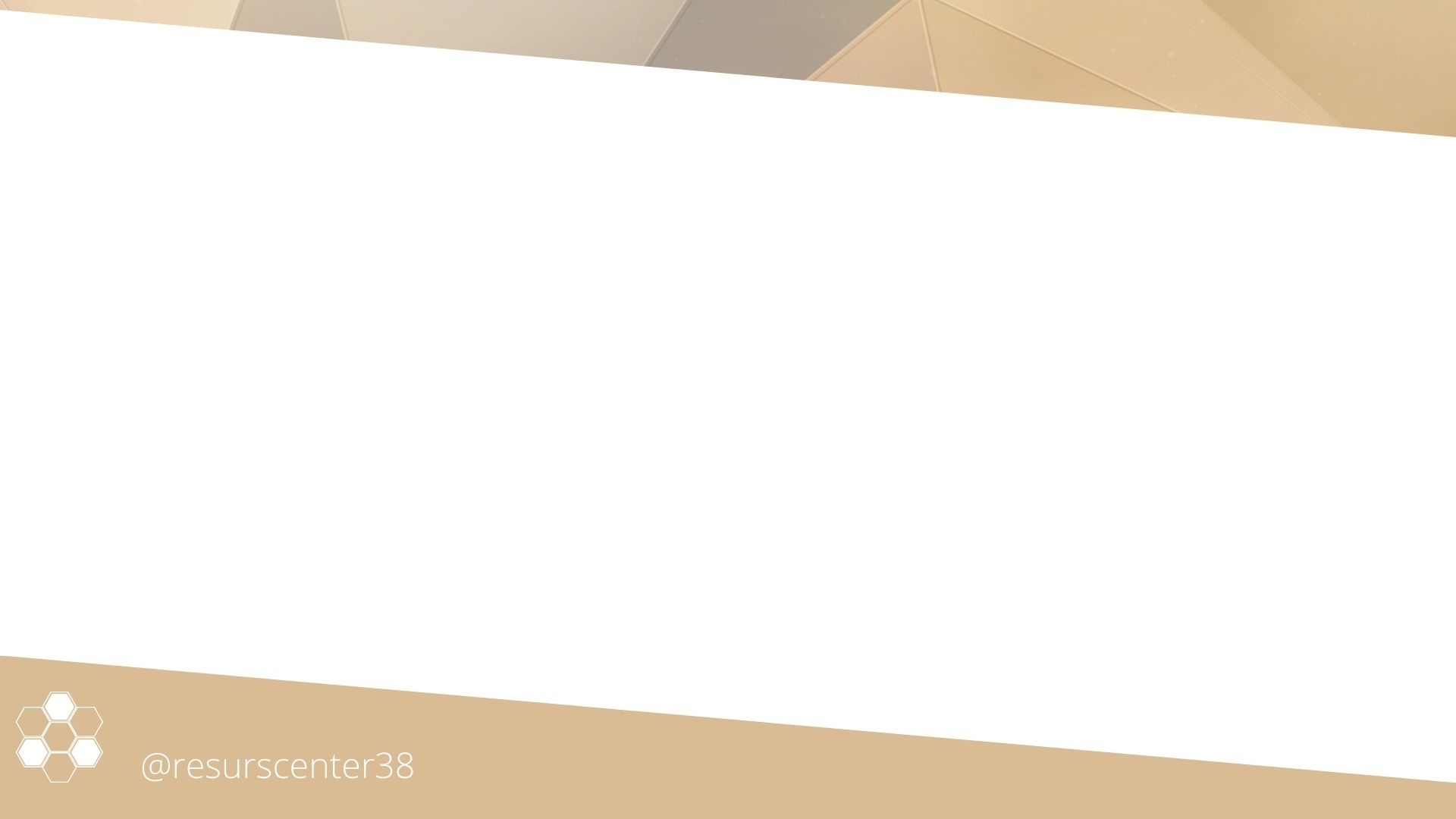 ОСНОВНЫЕ ПРАВА И ОБЯЗАННОСТИ (СТ.3 ФЗ «О НКО») :
НКО считается созданной как ЮЛ с момента ее государственной регистрации;
имеет в собственности или в оперативном управлении обособленное имущество;
по своим обязательствам этим имуществом;
может от своего имени приобретать и осуществлять имущественные и неимущественные права, нести обязанности, быть истцом и ответчиком в суде;
должна иметь самостоятельный баланс и (или) смету;
вправе открывать счета в банках;
вправе иметь печати, штампы, символику, бланки и т.п.
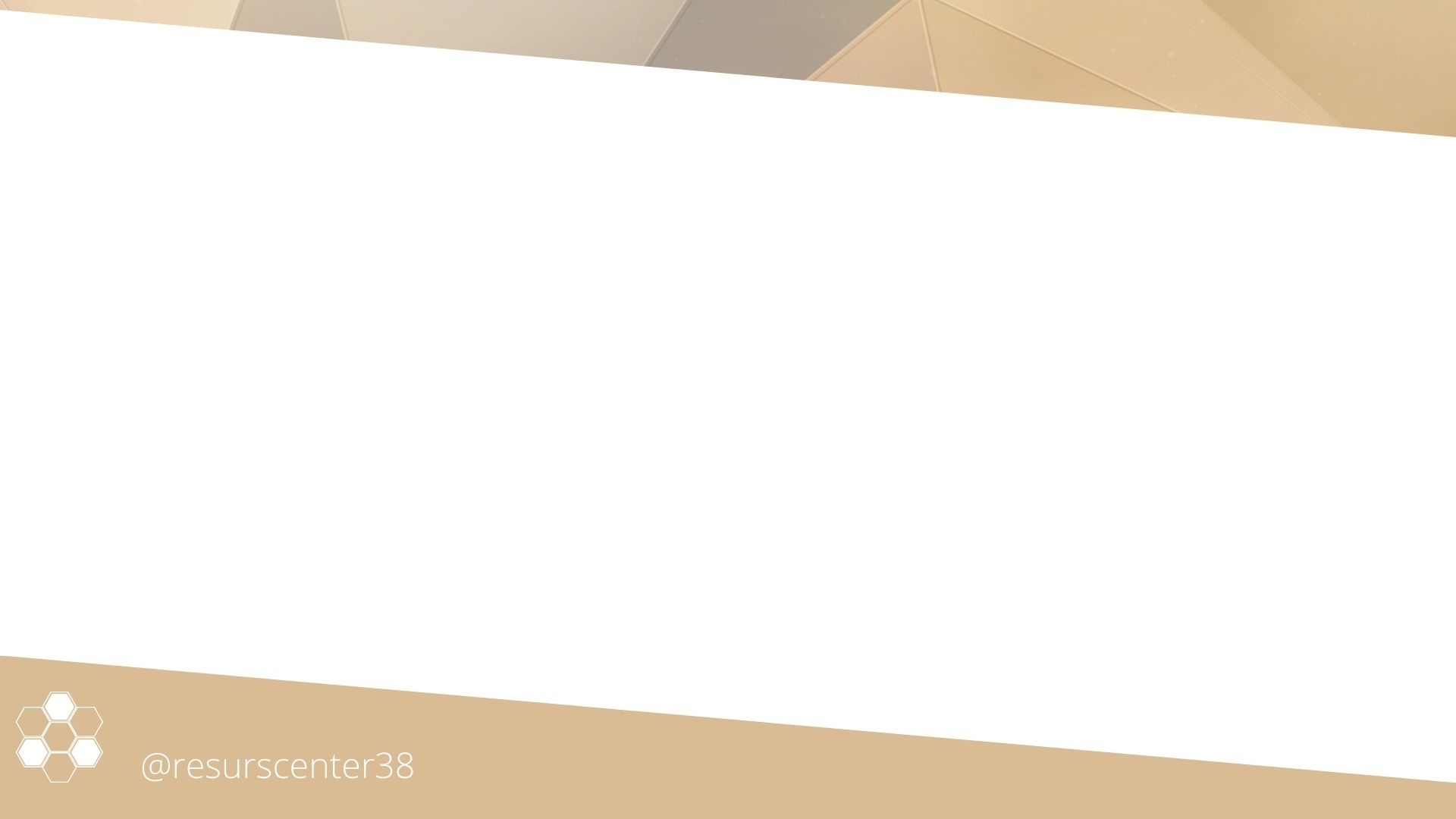 ОСНОВНЫЕ ПРАВА (СТ. 27 ФЗ «Об общ. объединениях) :
свободно распространять информацию о своей деятельности;
участвовать в выработке решений органов государственной власти и органов местного самоуправления в порядке и объеме, предусмотренными настоящим Федеральным законом и другими законами;
проводить собрания, митинги, демонстрации, шествия и пикетирование;
учреждать средства массовой информации и осуществлять издательскую деятельность
 и т.д.
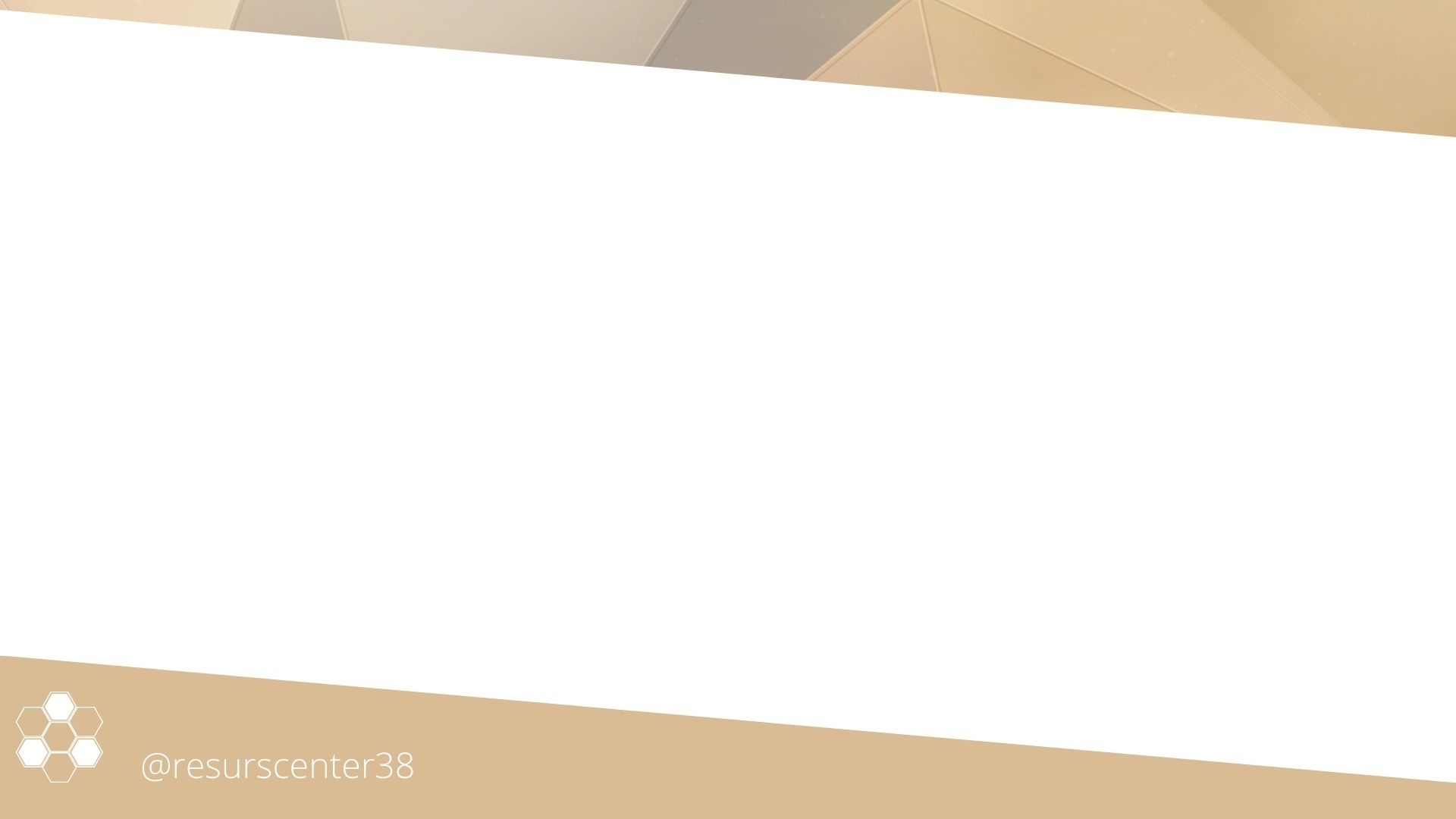 ОСНОВНЫЕ ОБЯЗАННОСТИ (СТ. 29 ФЗ «Об общ. объединениях) :
соблюдать законодательство Российской Федерации, общепризнанные принципы и нормы международного права, касающиеся сферы его деятельности, а также нормы, предусмотренные его уставом и иными учредительными документами;

ежегодно публиковать отчет об использовании своего имущества или обеспечивать доступность ознакомления с указанным отчетом;

ежегодно информировать орган, принявший решение о государственной регистрации общественного объединения, о продолжении своей деятельности и т.д.
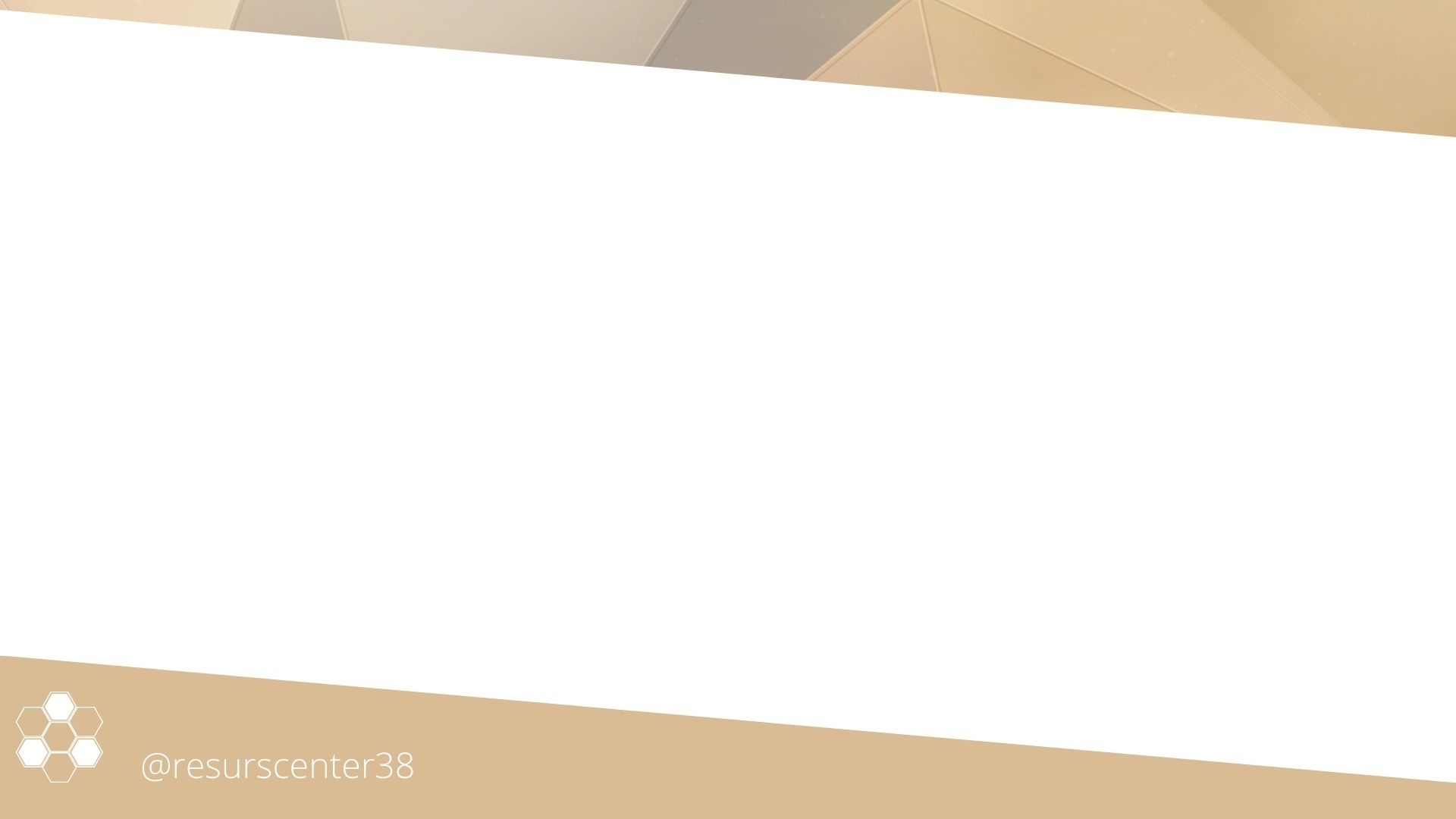 ОТЧЕТНОСТЬ ОРГАНИЗАЦИЙ НЕКОММЕРЧЕСКОГО СЕКТОРА:
1. Министерство юстиции

Обязательный ежегодный отчет: сообщение о продолжении своей деятельности в произвольной форме

Если у организации есть участники – иностранные граждане и/или лица без гражданства и/или есть финансирование из источников, находящихся за рубежом,  и/или объем поступлений за год превышает 3 млн руб - организацией также сдается Форма №ОН0003 (не позднее 15 апреля)

Сдать отчетность в Минюст можно в электронном виде через сайт Министерства, отправив Почтой России или нарочно (требуется запись).

Контактный телефон Министерства юстиции по вопросам сдачи отчетности: 8(3952) 260-843
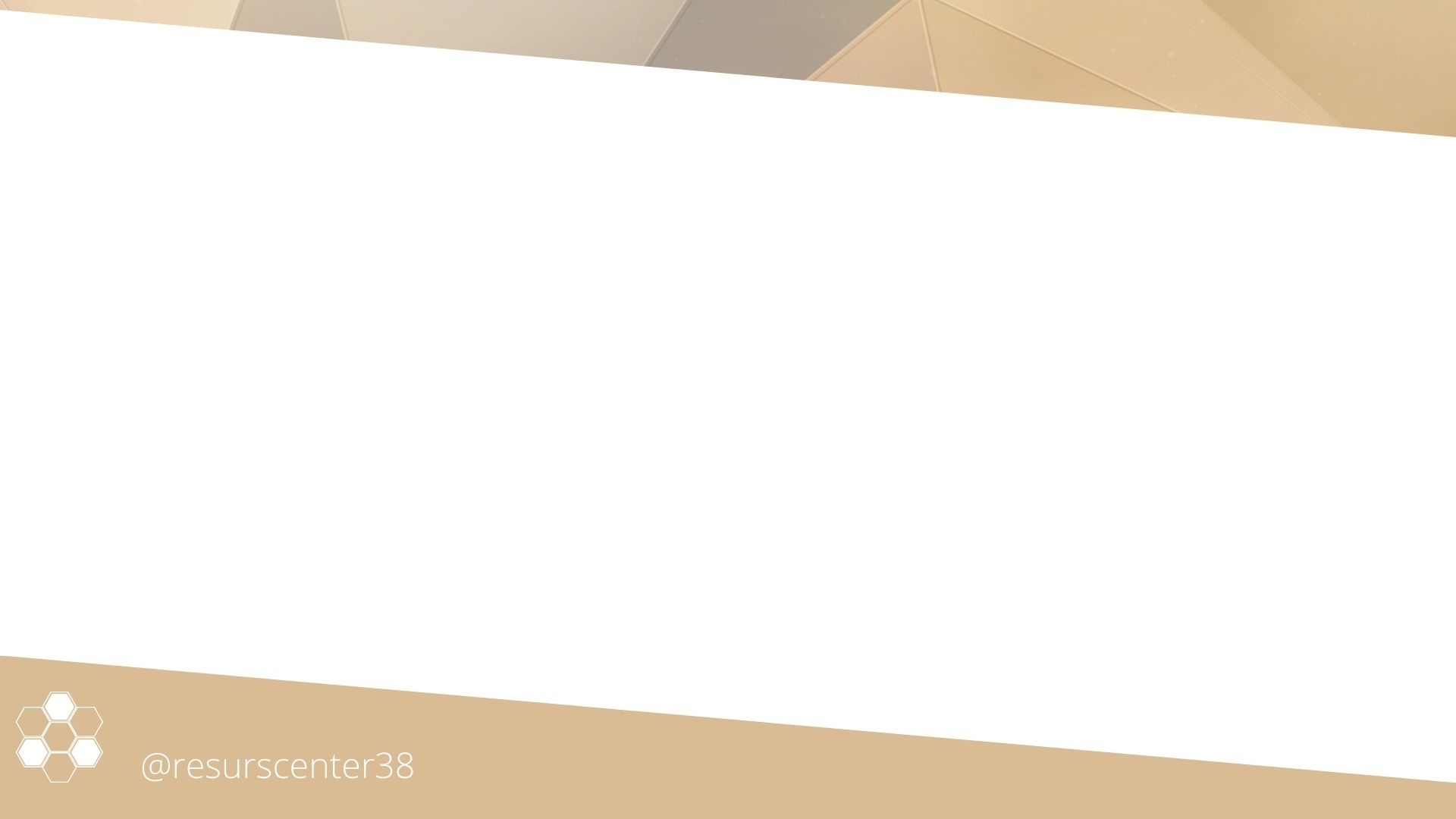 ОТЧЕТНОСТЬ ОРГАНИЗАЦИЙ НЕКОММЕРЧЕСКОГО СЕКТОРА:
2. Федеральная служба государственной статистики (Росстат)

Основной отчет – форма 1-СОНКО, сдается только социально-ориентированными некоммерческими организациями.

Точный перечень отчетов для конкретной организации можно узнать по ее реквизитам на сайте:

https://websbor.gks.ru/online/info

Для сдачи отчетности потребуется ЭЦП, взять ее можно в ФНС.
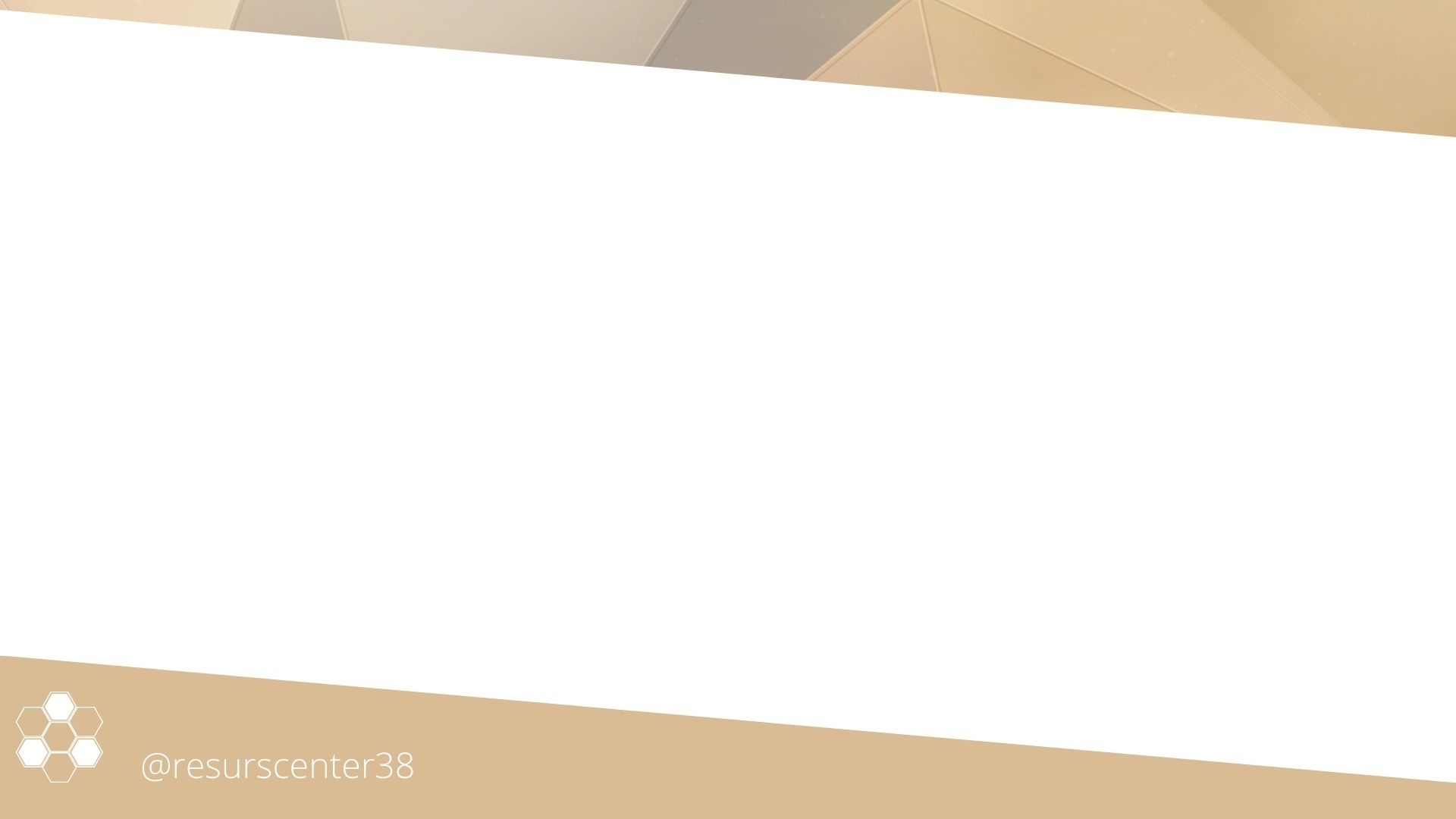 ОТЧЕТНОСТЬ ОРГАНИЗАЦИЙ НЕКОММЕРЧЕСКОГО СЕКТОРА:
3. Федеральная налоговая служба, Пенсионный фонд РФ, Фонд социального страхования

лучше воспользоваться помощью бухгалтера 

в адрес данных органов некоммерческие организации отчитываются так же, как и коммерческие, в случае, если осуществляют экономическую деятельность, а также если имеют сотрудников по трудовым договорам;

в случае, если учредитель/руководитель сдают отчетность самостоятельно, проконсультироваться по сдаче отчетности можно в уполномоченном органе или Ресурсном центре.
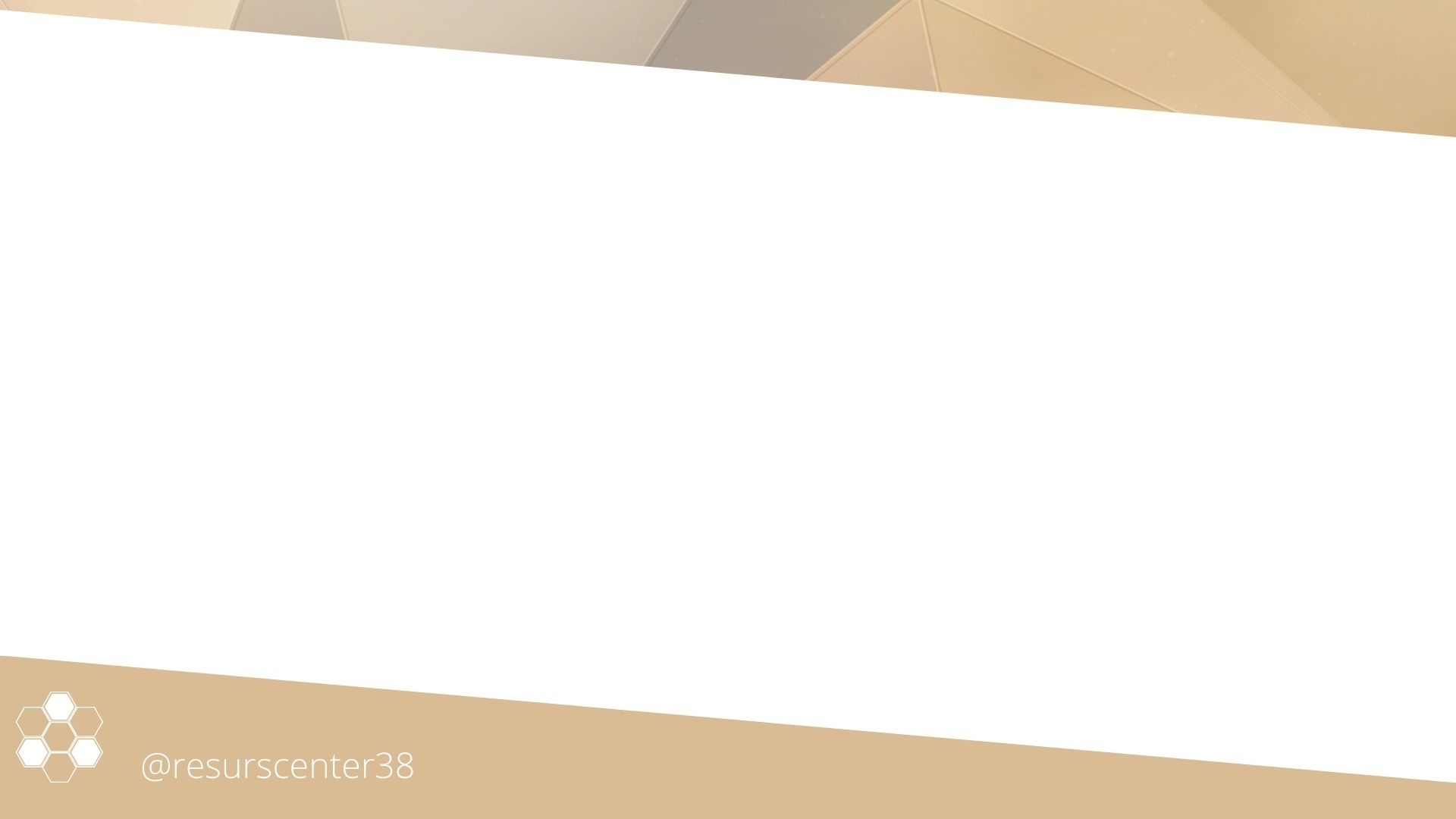 ОТВЕТСТВЕННОСТЬ:
Поскольку НКО – юридическое лицо, организация САМОСТОЯТЕЛЬНО несет ответственность (штрафы, неустойки, арест счетов и т.п.);

Большинство санкций могут быть уменьшены в административном и/или судебном порядке;

Непосредственно руководитель несет ответственность ТОЛЬКО если совершает нарушения, предусмотренные НК, БК, КоАП, УК РФ, в т.ч. связанные с нецелевым расходованием бюджетных средств (субсидий и тп)
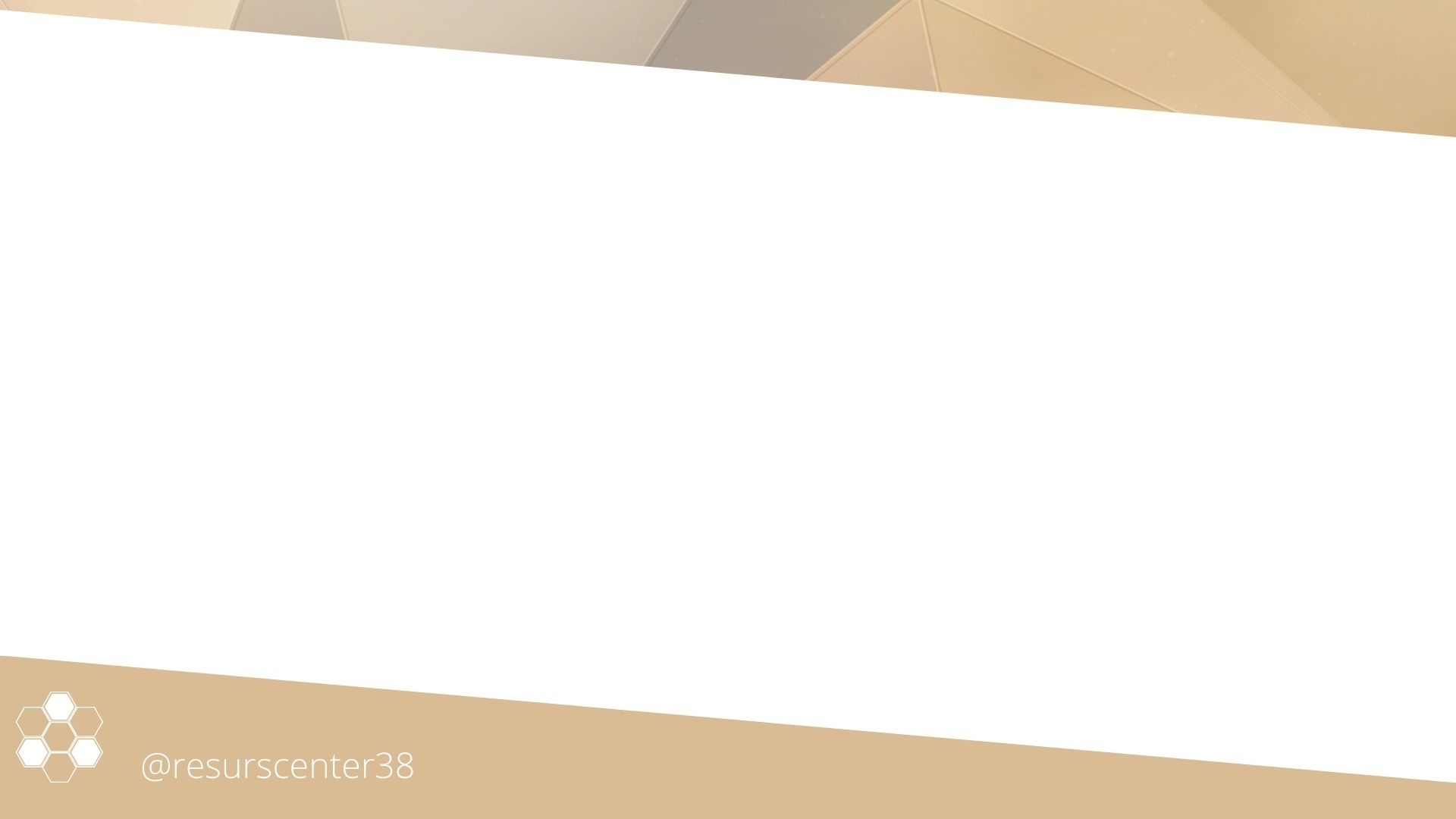 ОТВЕТСТВЕННОСТЬ:
УК РФ Статья 199. Уклонение от уплаты налогов, сборов, подлежащих уплате организацией, и (или) страховых взносов, подлежащих уплате организацией - плательщиком страховых взносов
УК РФ Статья 199. Мошенничество
УК РФ Статья 199. Причинение имущественного ущерба путем обмана или злоупотребления доверием

КоАП РФ Статья 14.1. Осуществление предпринимательской деятельности без государственной регистрации \
КоАП РФ Статья 7.12. Нарушение авторских и смежных прав, изобретательских и патентных прав
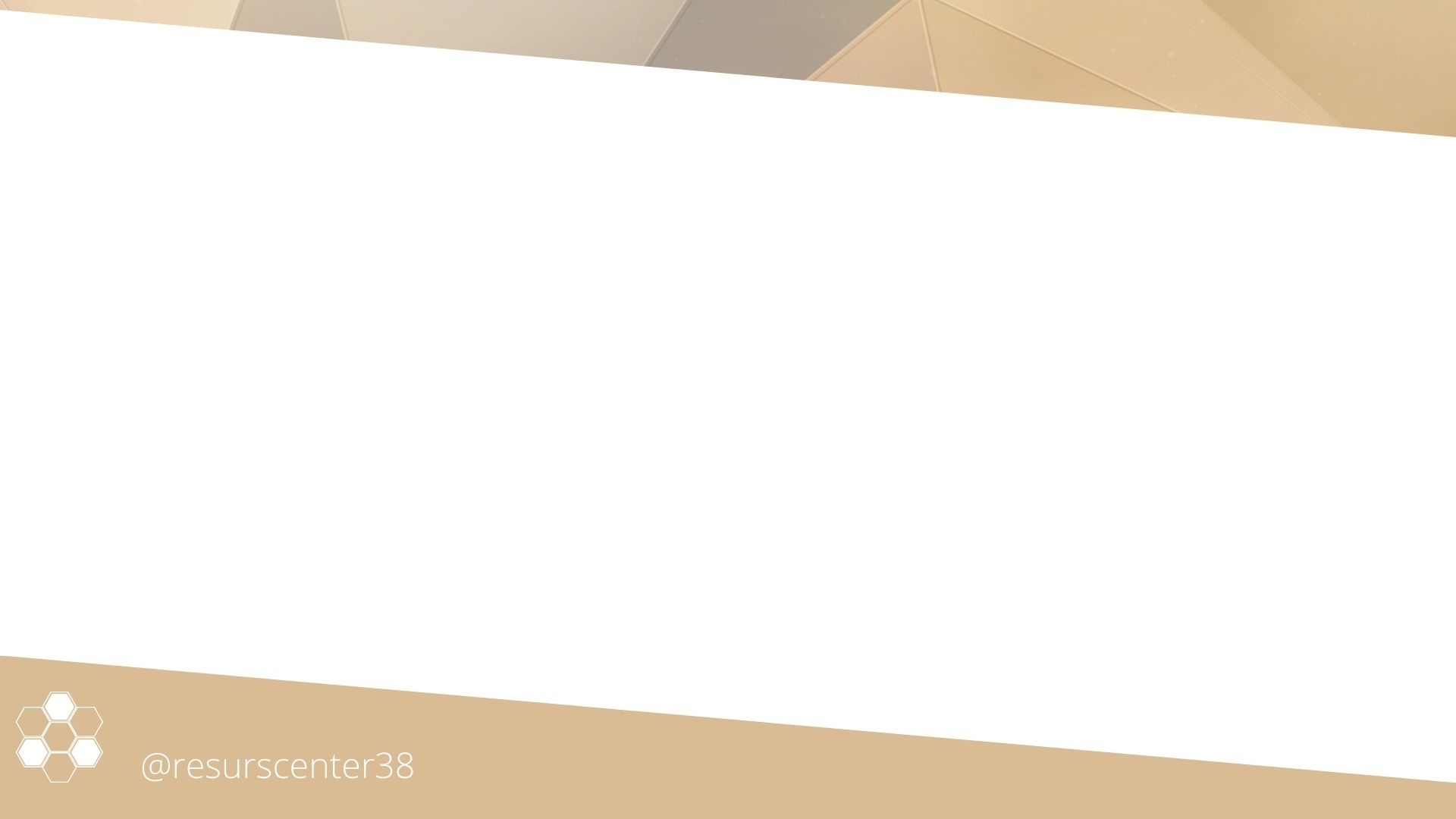 АНОНС:
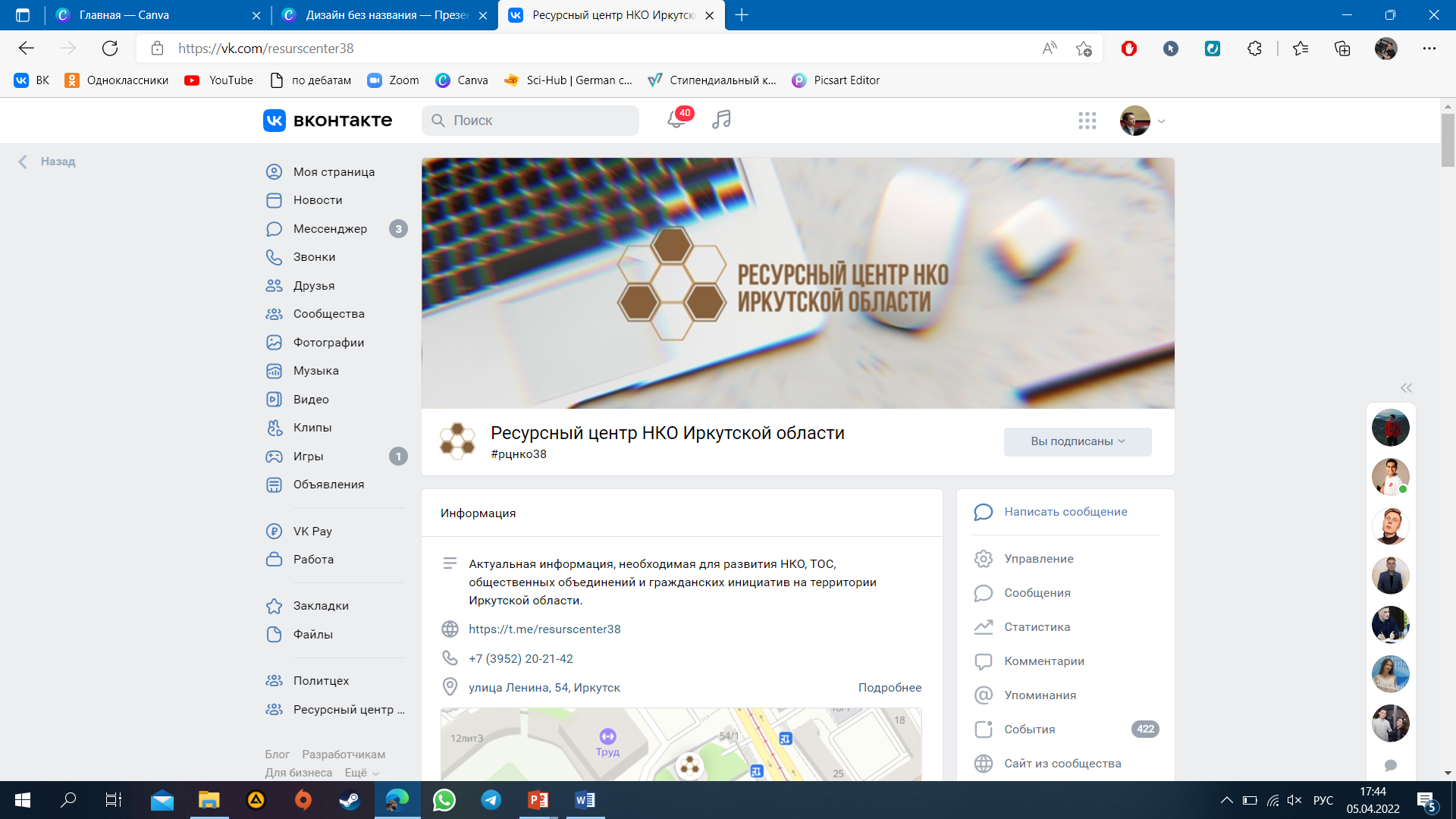 ВСЯ ПРЕДСТАВЛЕННАЯ ИНФОРМАЦИЯ СВЕДЕНА НАМИ В МЕТОДИЧЕСКИЙ СПРАВОЧНИК, КОТОРЫЙ В БЛИЖАЙШЕЕ ВРЕМЯ БУДЕТ РАЗМЕЩЕНА В КАНАЛАХ РЕСУРСНОГО ЦЕНТРА
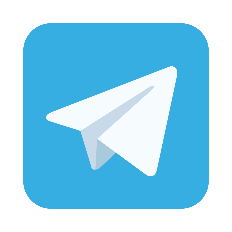 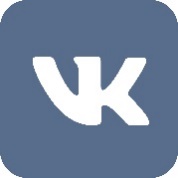 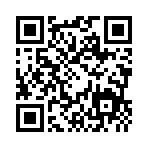 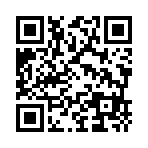 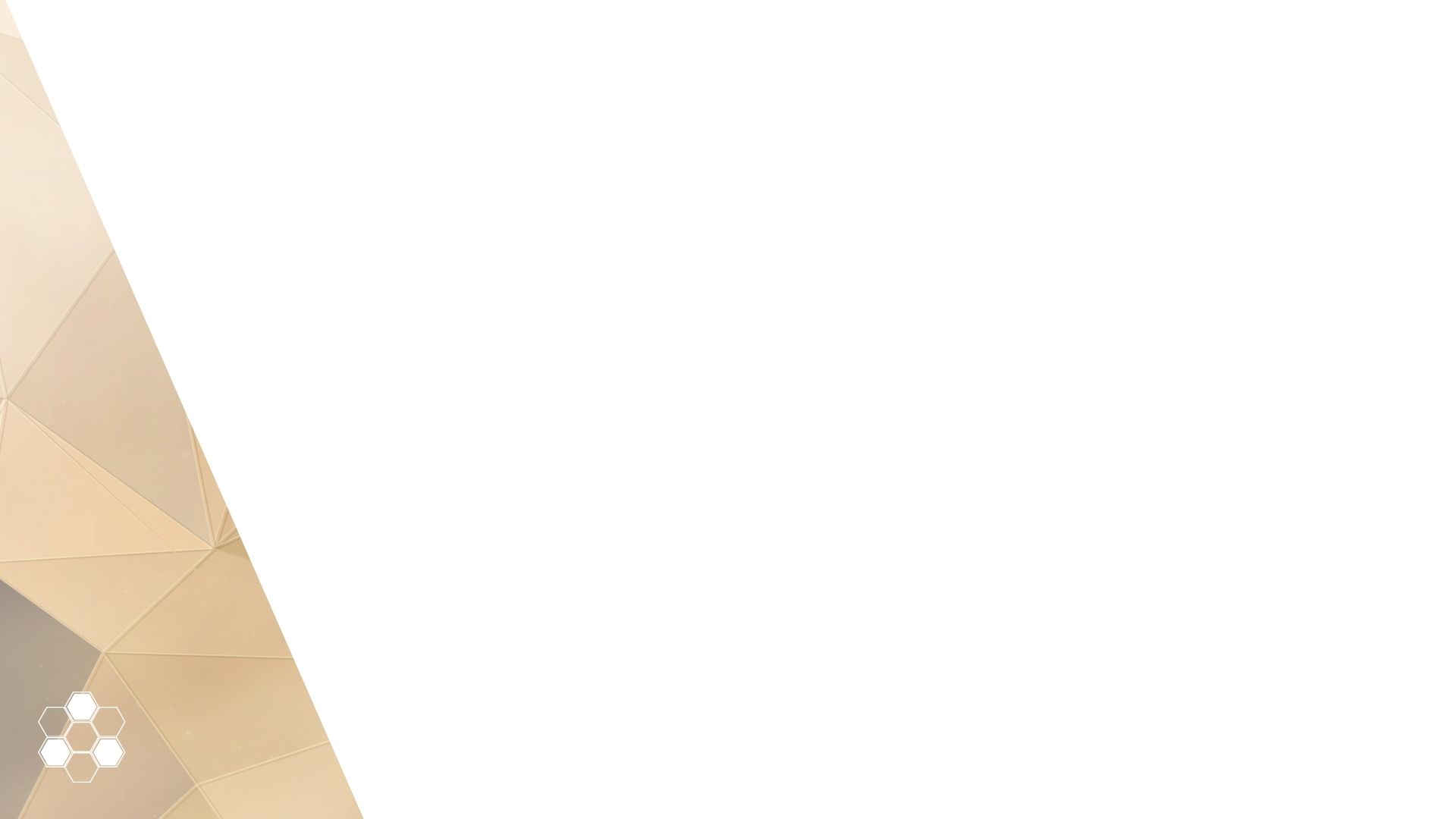 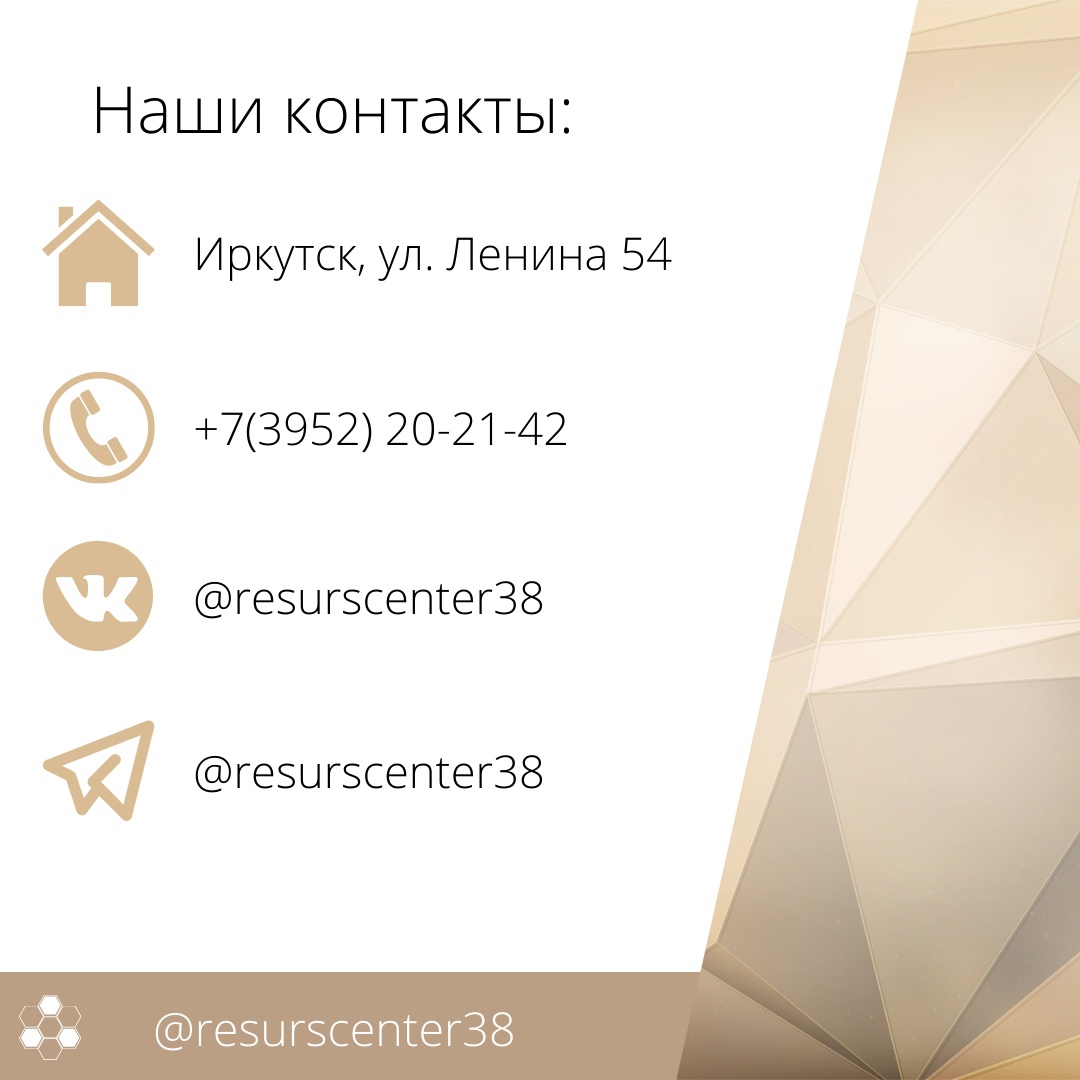